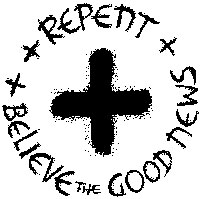 Finding God in Life's Challenges 
and Disappointments		
Have you been impacted in a real way by illness, tragedy, disappointment, loss, hurtful relationships, or violence?
Is God inviting you to experience Lent in a new way?
Do you feel called to deepen your faith?
Do you seek light in the midst of discouragement?
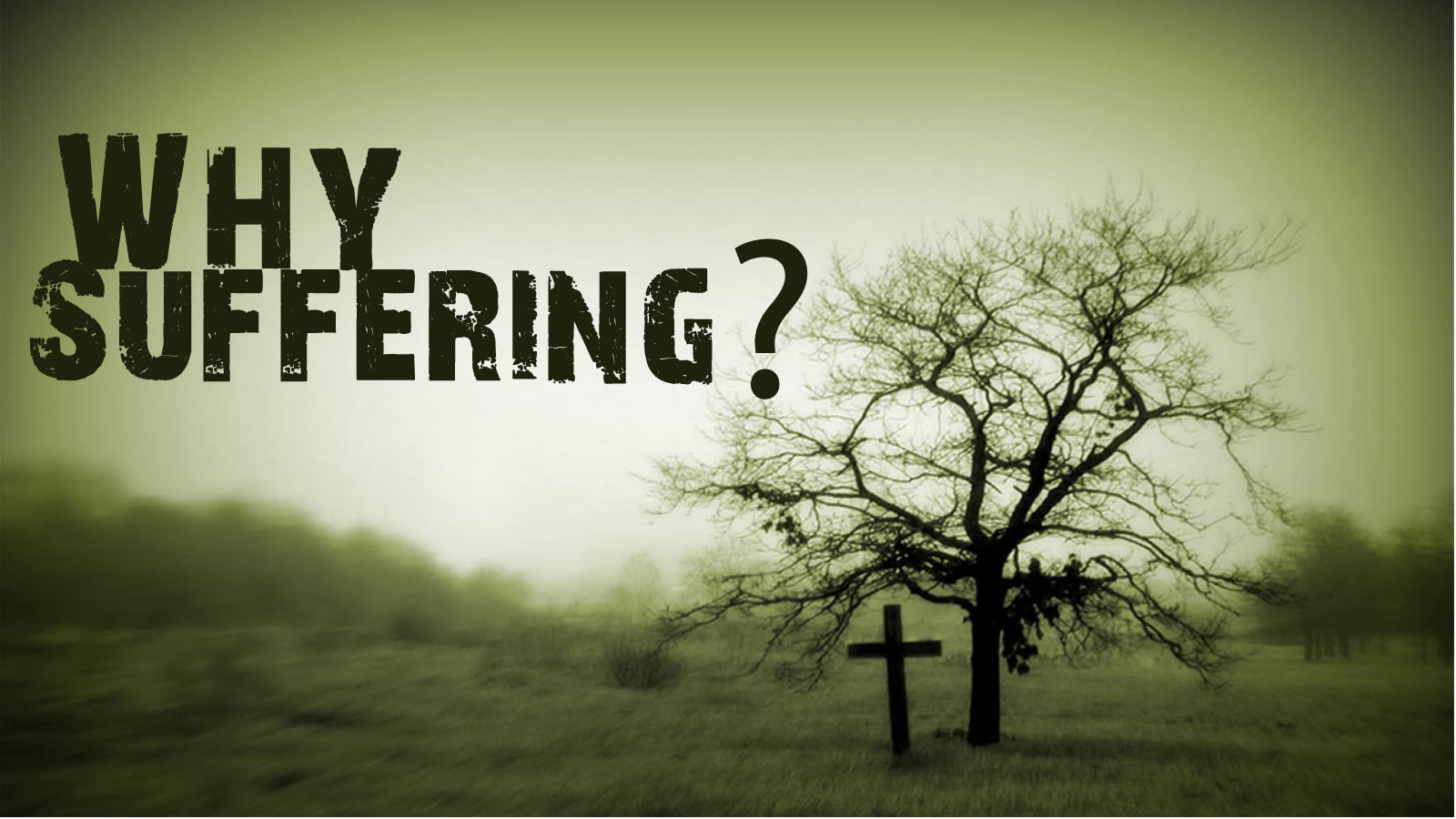 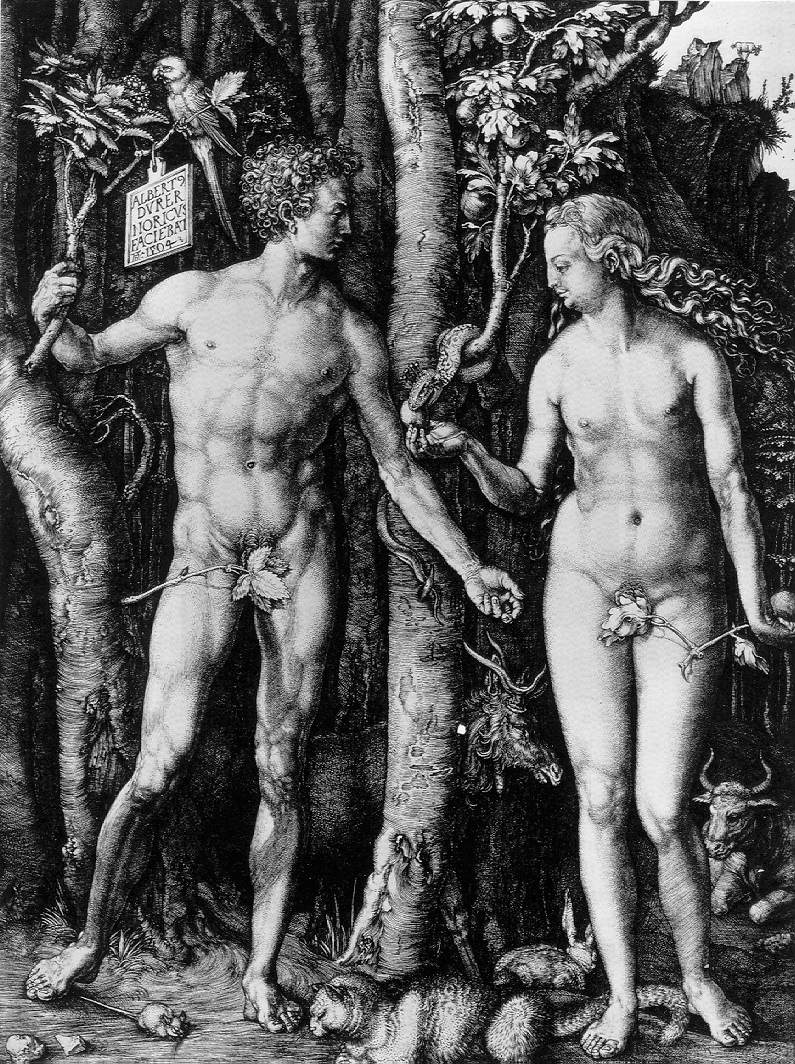 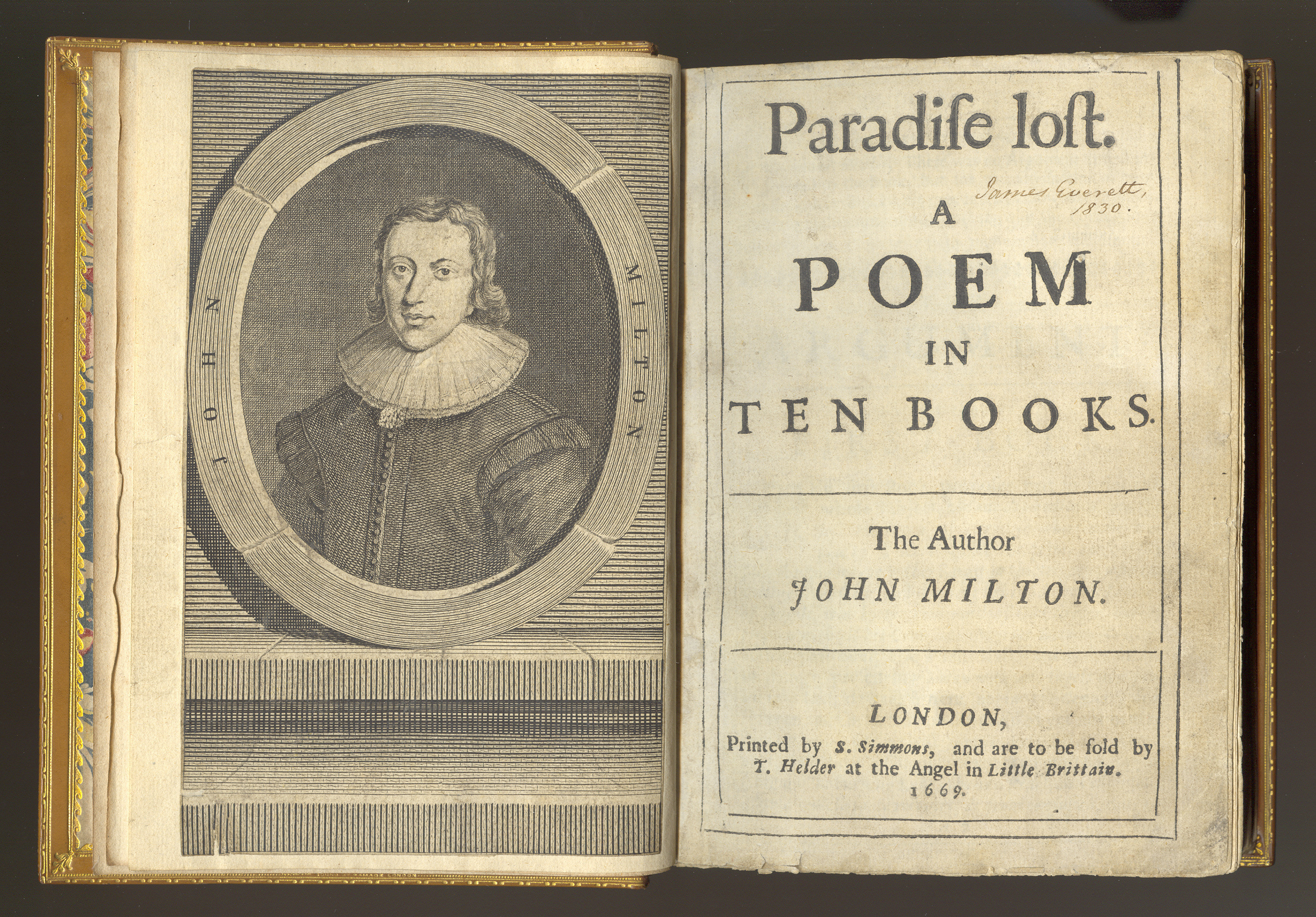 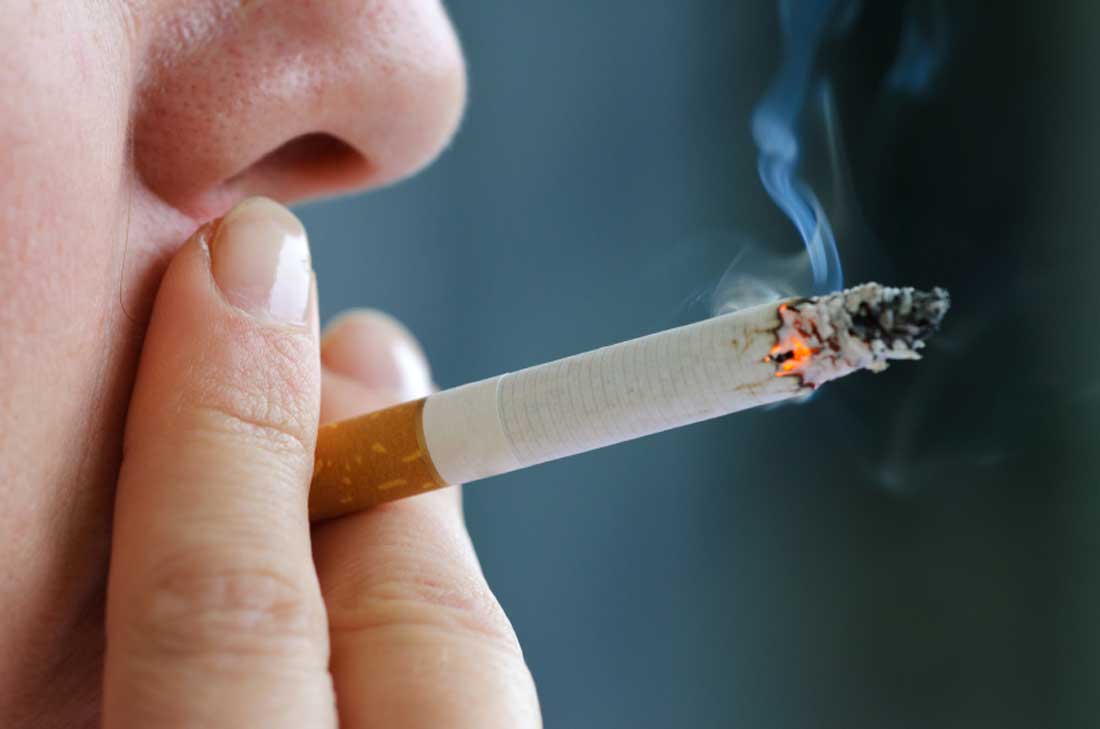 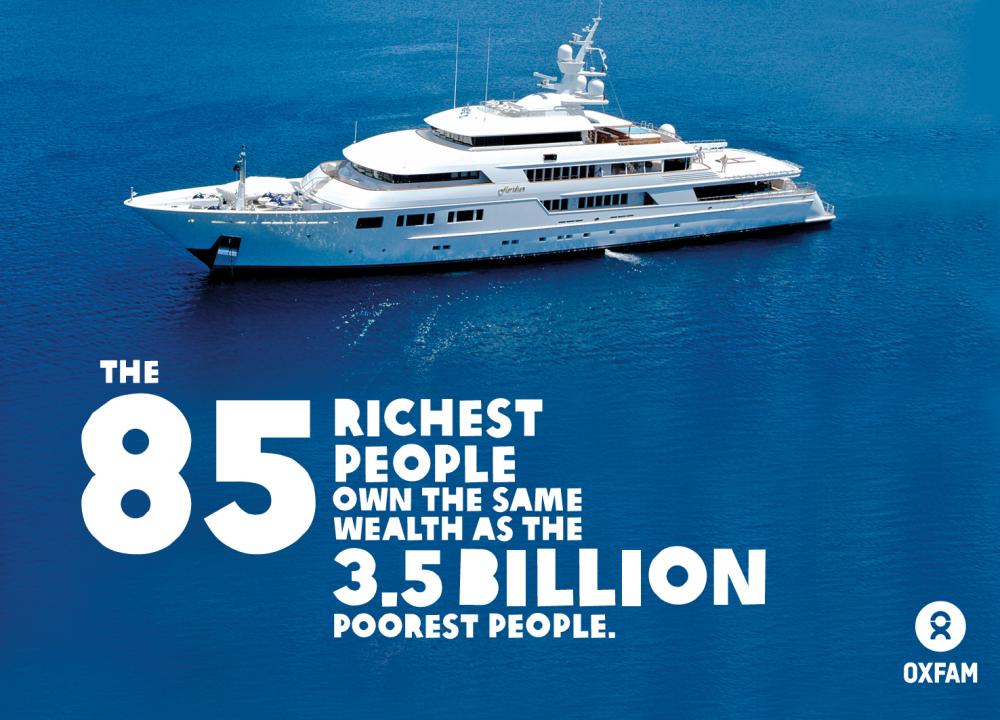 In imitation of our Master, we are called to confront the poverty of our brothers and sisters, to touch it, to make it our own, and to take practical steps to alleviate it…In the poor and outcast, we see Christ’s face; by loving and helping the poor, we love and serve Christ.  Our efforts are also directed to ending violations of human dignity, discrimination, and abuse in the world, for those are often the causes of destitution.  When power, luxury, and money become idols, they take priority over the need for a fair distribution of wealth.  Our consciences thus need to be converted to justice, equality, simplicity, and sharing.
Lenten Message of Pope Francis 2014
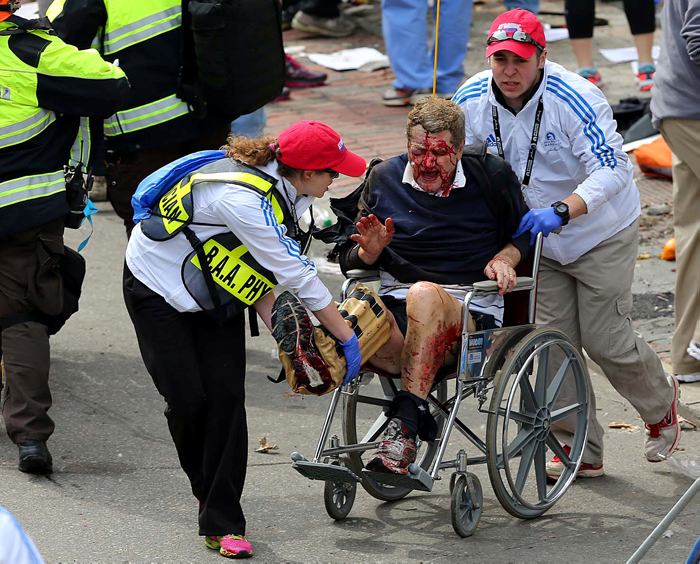 “We can never be resigned in face of the pain of entire populations, hostages of war, of misery, of exploitation. We cannot be indifferent and impotent in face of the drama of children, families, elderly affected by violence. We cannot let terrorism imprison the heart of a few violent men to sow grief and death to so many.”

“Let us pray for reconciliation and peace, let us work for reconciliation and peace, and let us all become, in every place, men and women of reconciliation and peace!”
Pope Francis, August and September 2013
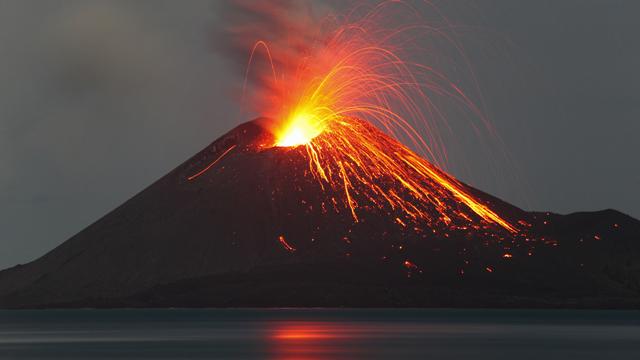 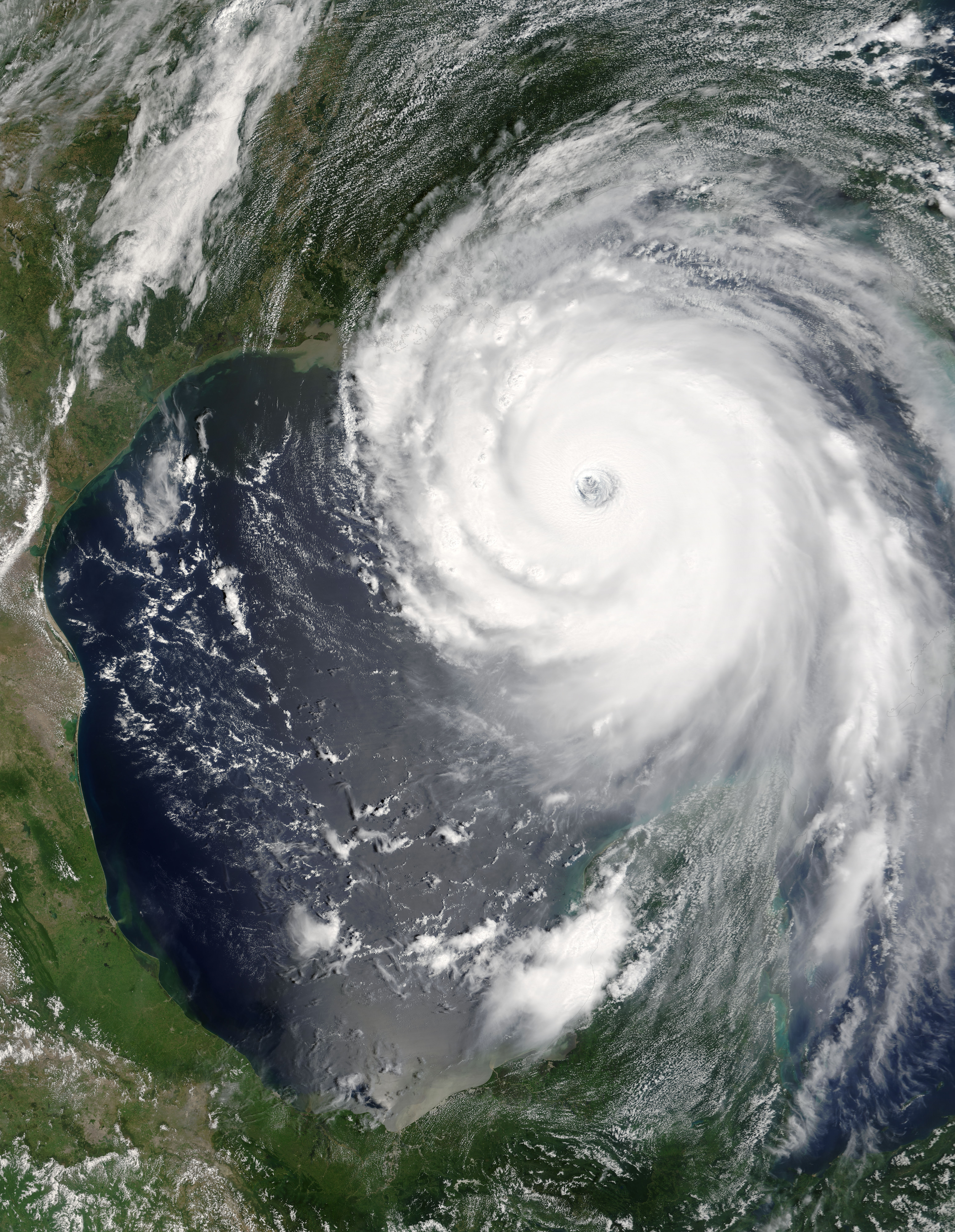 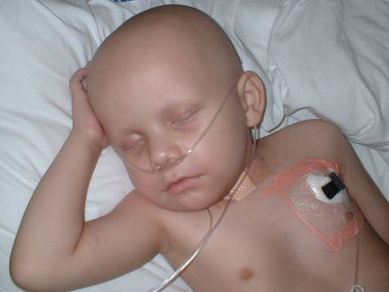 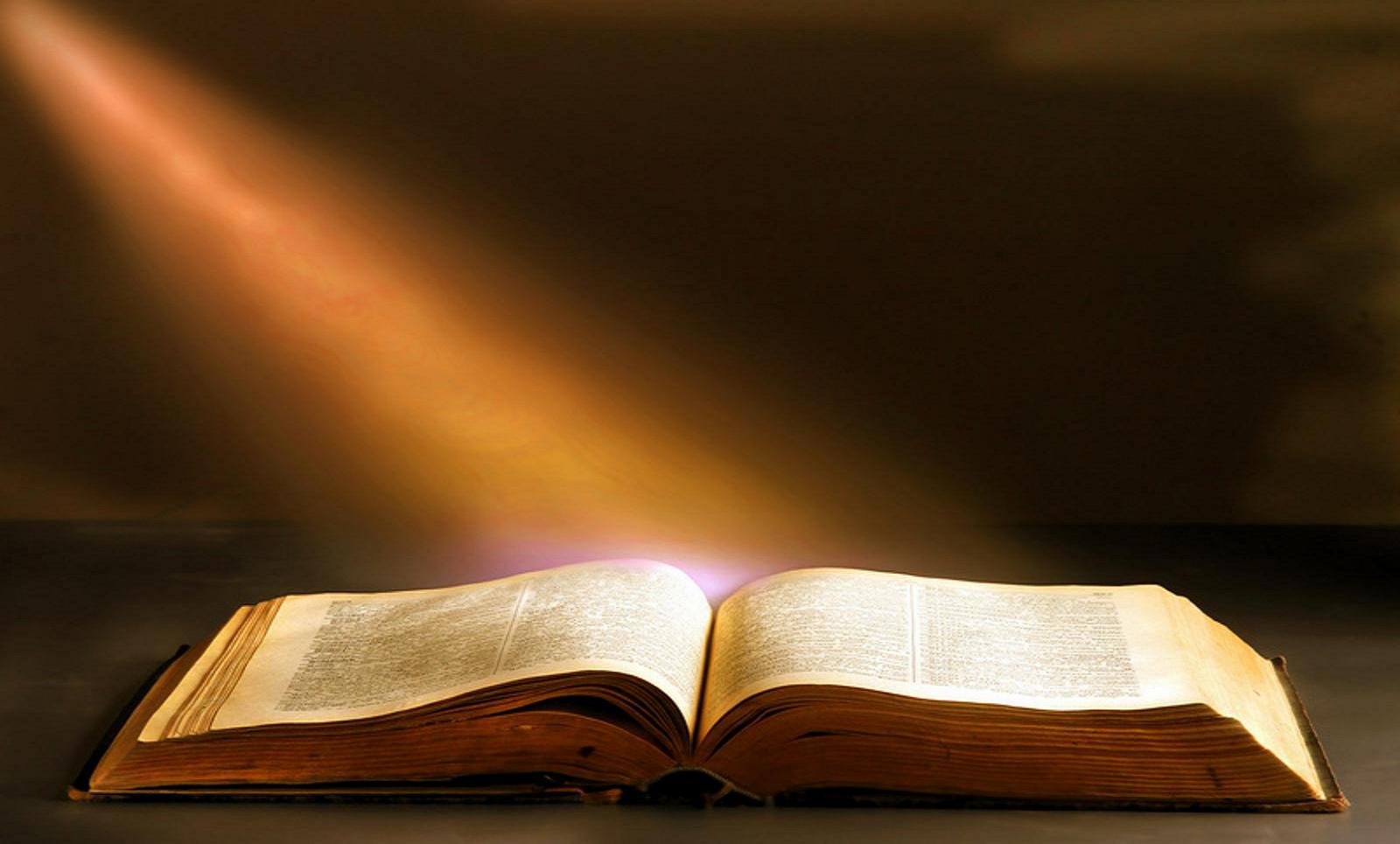 “There is no attempt in Scripture to whitewash the anguish of God’s people when they undergo suffering. They argue with God, they complain to God, they weep before God. Theirs is not a faith that leads to dry-eyed stoicism, but to a faith so robust it wrestles with God.”  D.A. Carson
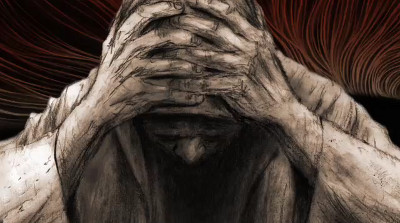 Job
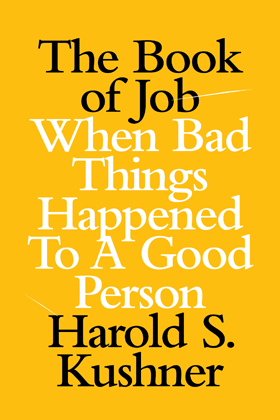 Any God worth worshipping should prefer honest anger to hypocritical praise
In the desert the whole community grumbled against Moses and Aaron.  The Israelites said to them, “If only we had died by the Lord’s hand in Egypt!  There we sat around pots of meat and ate all the food we wanted, but you have brought us out into this desert to starve this entire community to death.” (Ex 16:2)
“No one remembers you when you are dead. Who praises you from the grave? I am worn out from groaning; all night long I flood my bed with weeping and drench my couch with tears. My eyes grow weak with sorrow; they fail because of all my foes.” (Ps 6:5-7)
“How long, O Lord? Will you forget me forever? How long will you hide your face from me? How long must I wrestle with my thoughts and every day have sorrow in my heart? How long will my enemy triumph over me?” (Ps 13: 1-2)
“For my soul is full of trouble and my life draws near the grave. I am counted among those who go down to the pit; I am like a man without strength. I am set apart with the dead, like the slain who lie in the grave, whom you remember no more, who are cut off from your care. You have put me in the lowest pit, in the darkest depths. Your wrath lies heavily upon me; you have overwhelmed me with all your waves” (Ps 88:3-7).
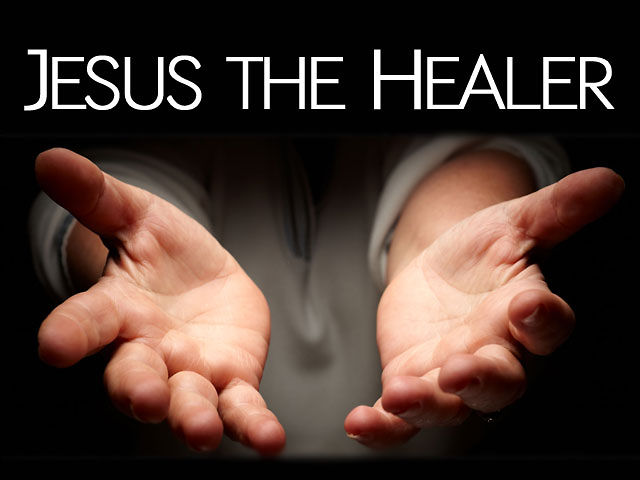 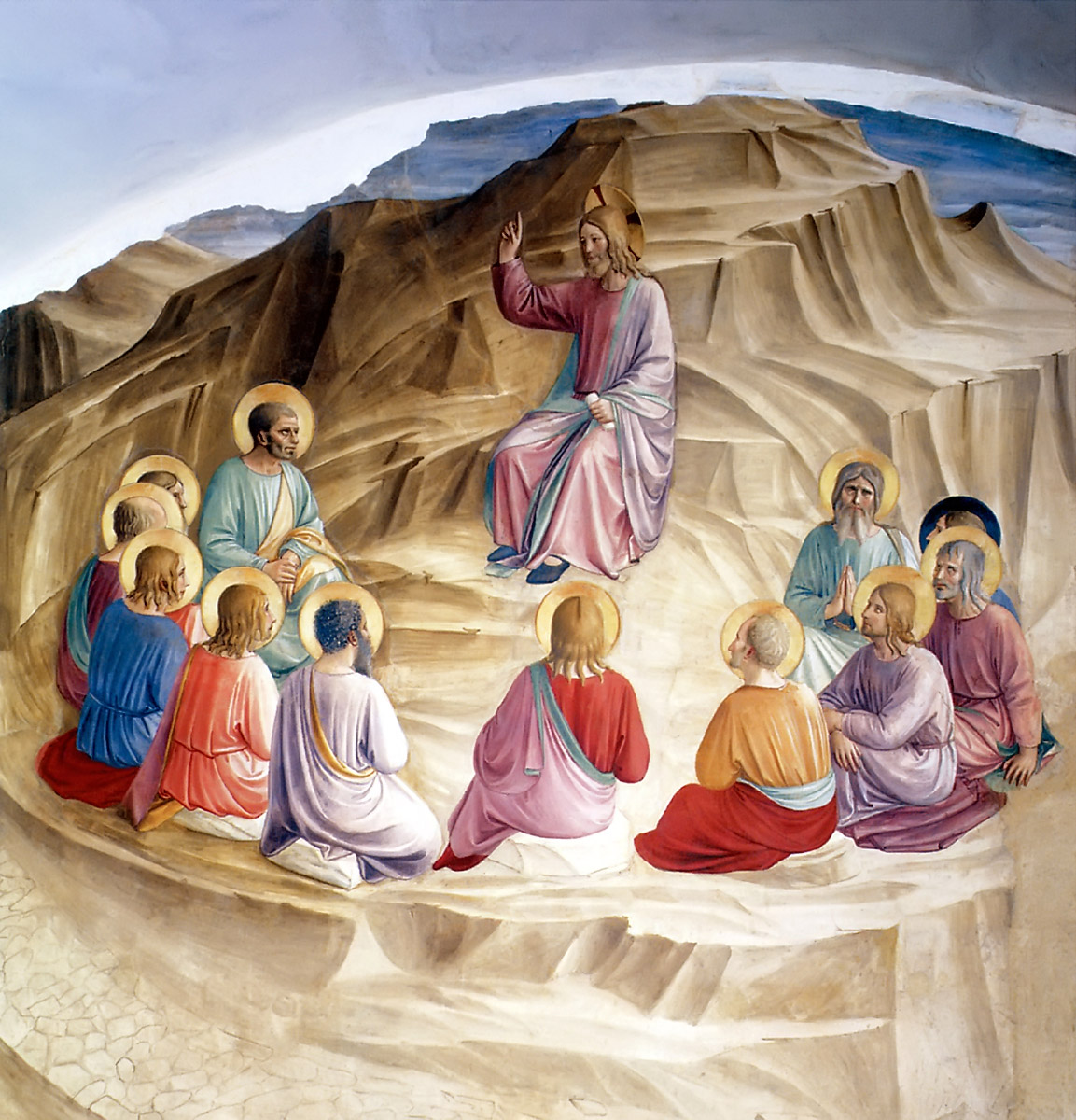 JESUS THE TEACHER
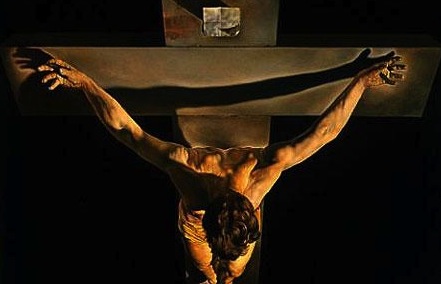 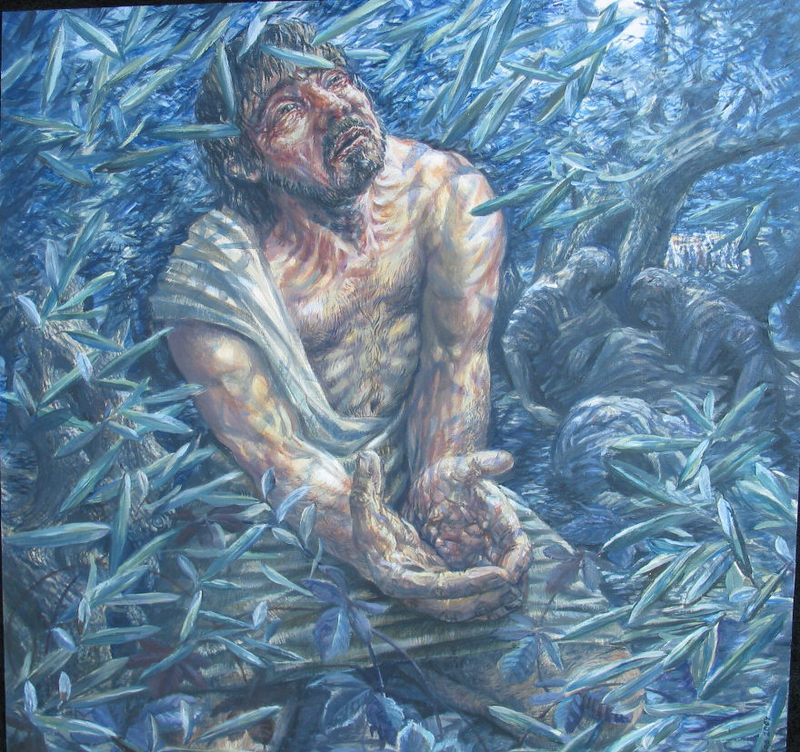 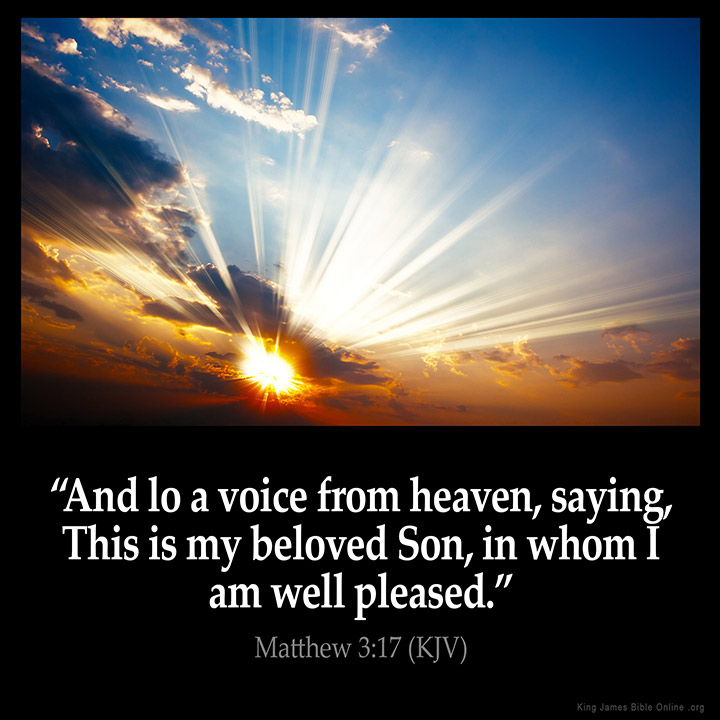 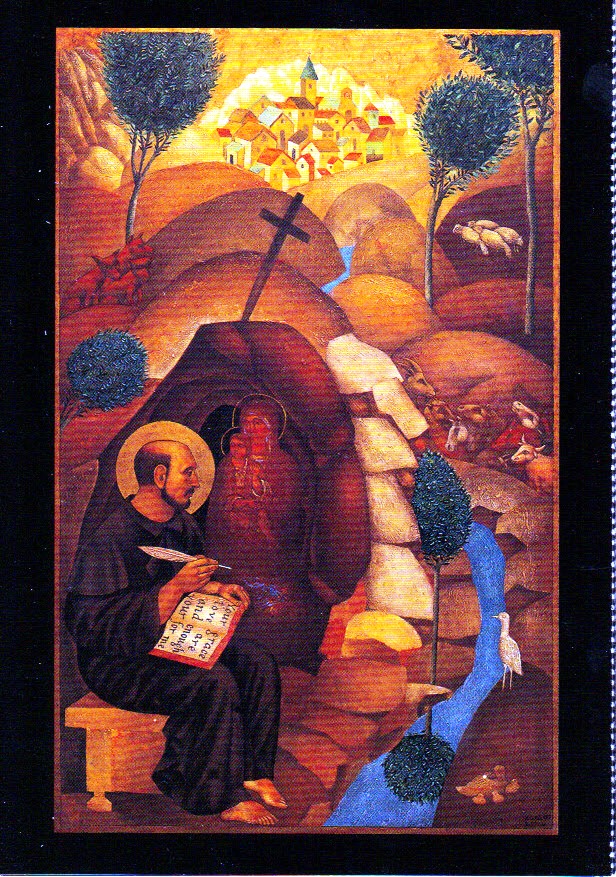 Colloquy – a conversation with God
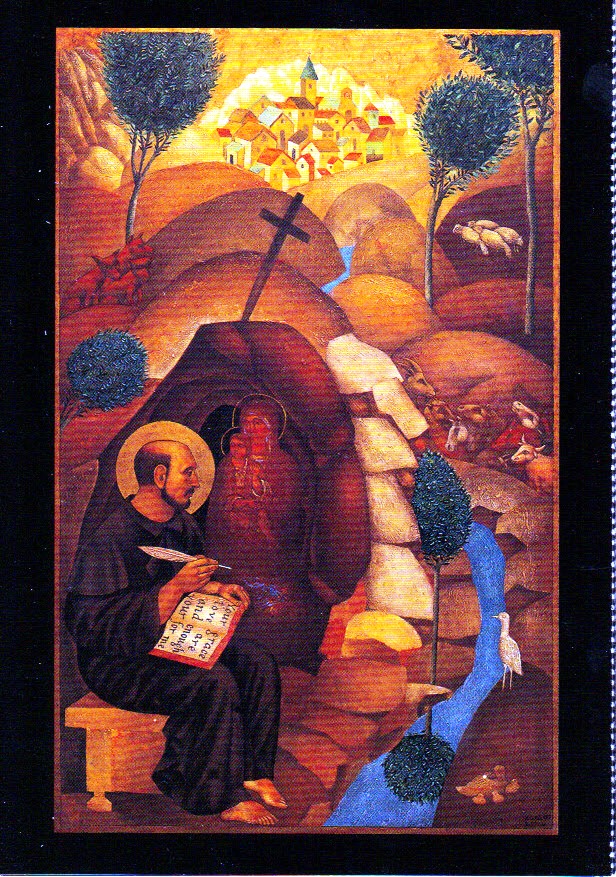 Desolation and Consolation
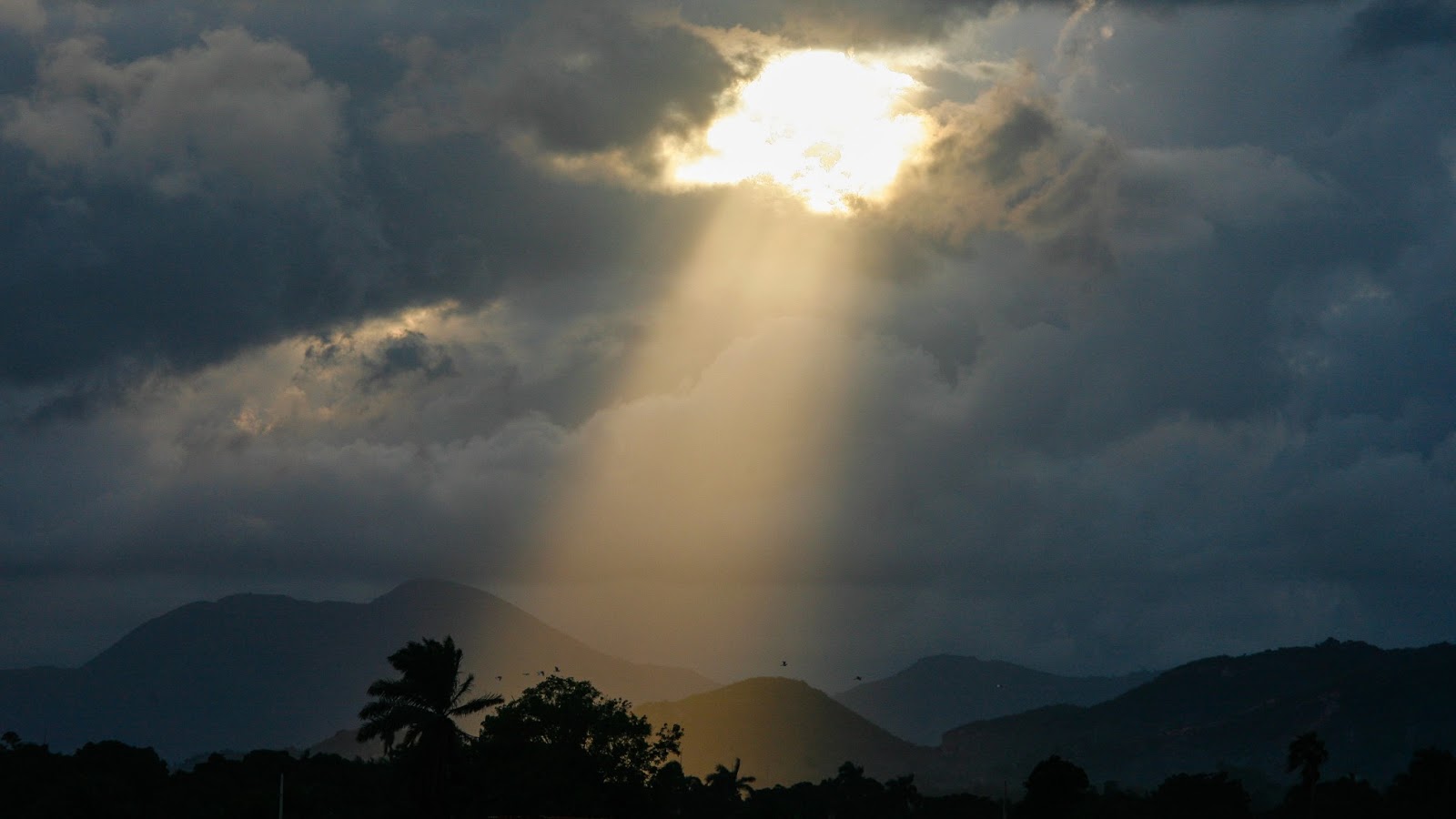 Look for the ray of light in the darkness
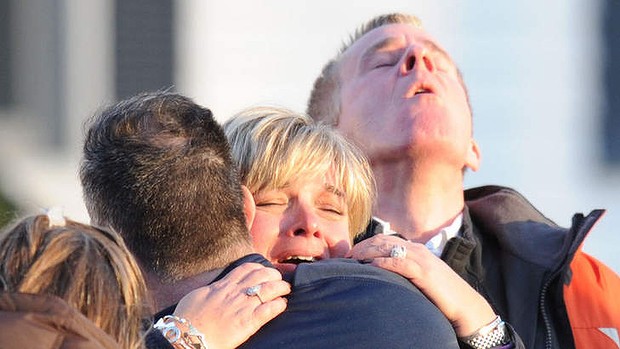 Savor community
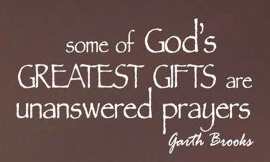 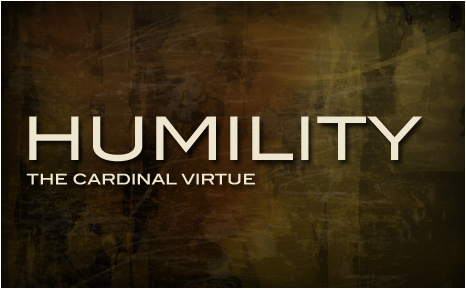 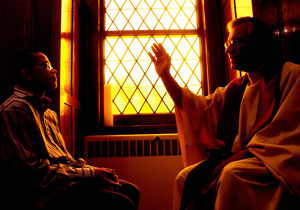 Experience God’s forgiveness
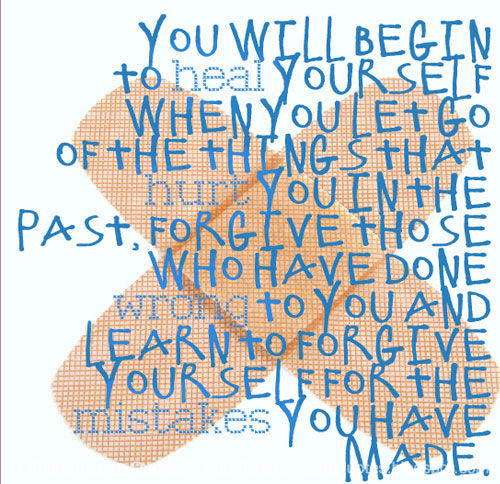 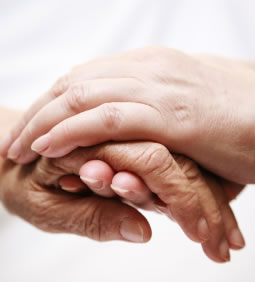 Be merciful
And be thankful.
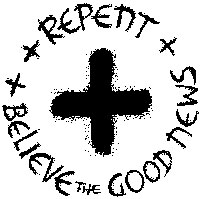